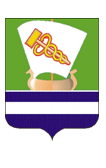 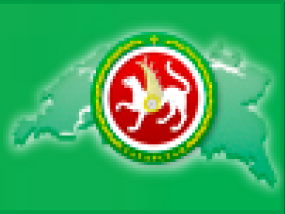 О проведенной работе 
с поступившими обращениями граждан
и.о. руководителя 
Исполнительного комитета ЗМР
А.В. Старостин
июнь 2016 года
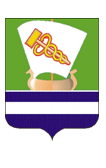 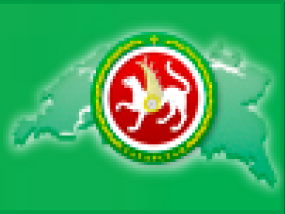 Обращения граждан
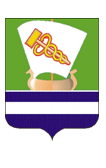 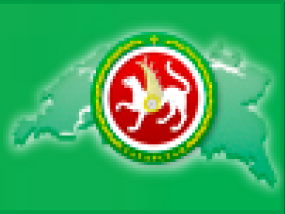 Тематика обращений
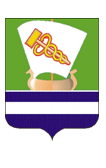 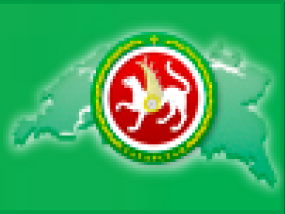 Поступление заявок в ГИС «Народный Контроль»
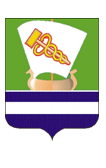 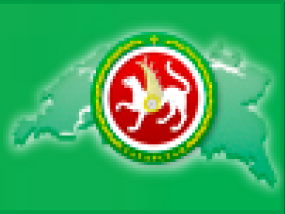 Обращения, поступившие 
в ГИС «Народный контроль» 
в июне 2016 года
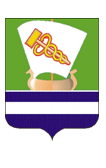 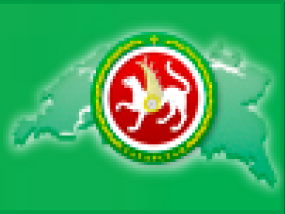 ул.Б.Урманче
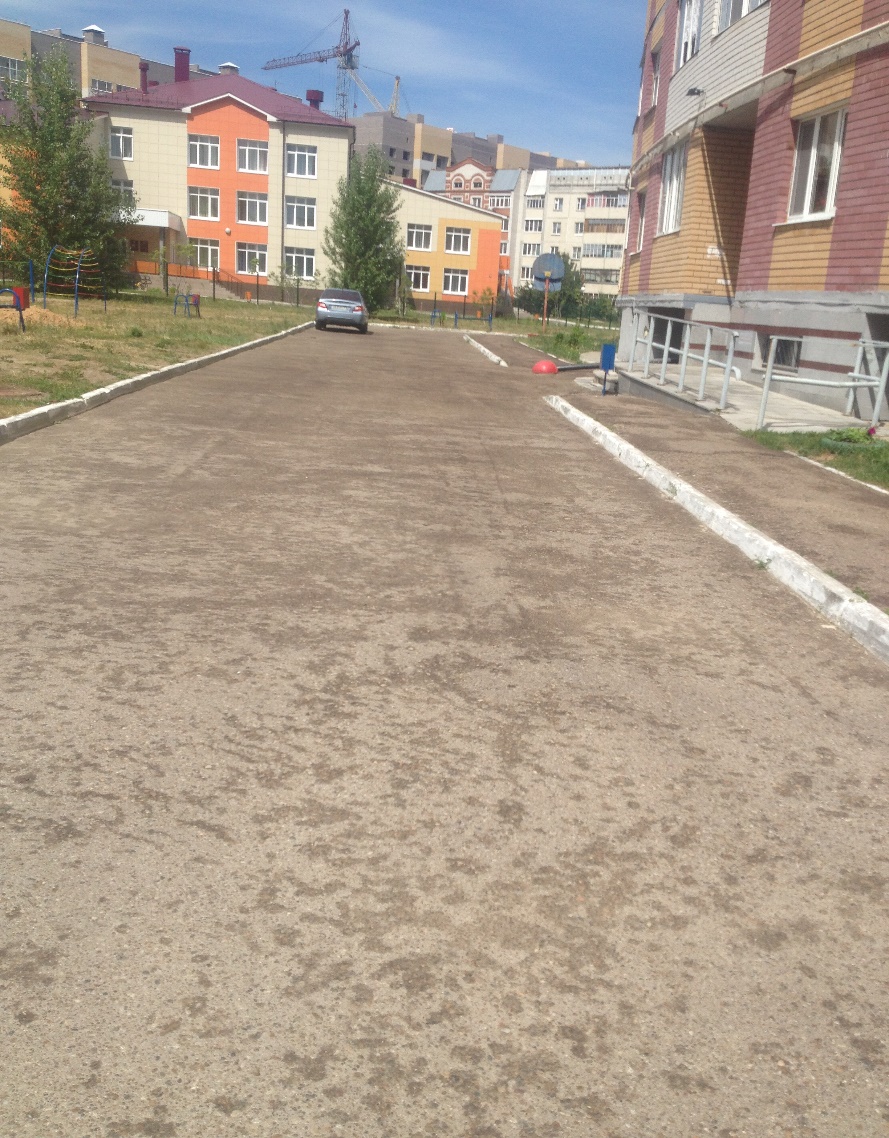 После
До
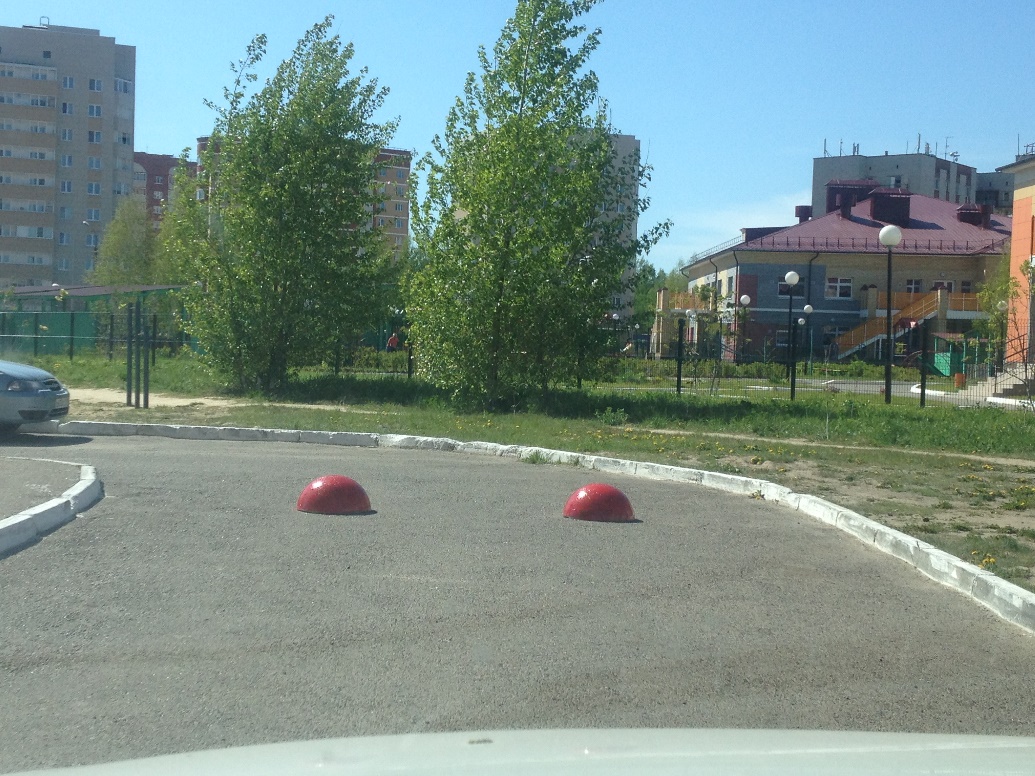 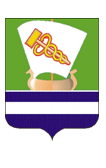 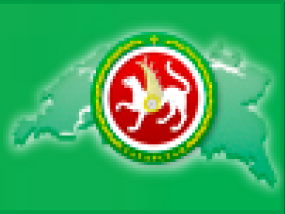 ул.Строителей, д.19
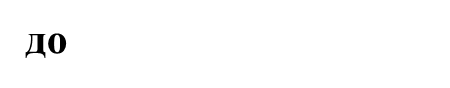 после
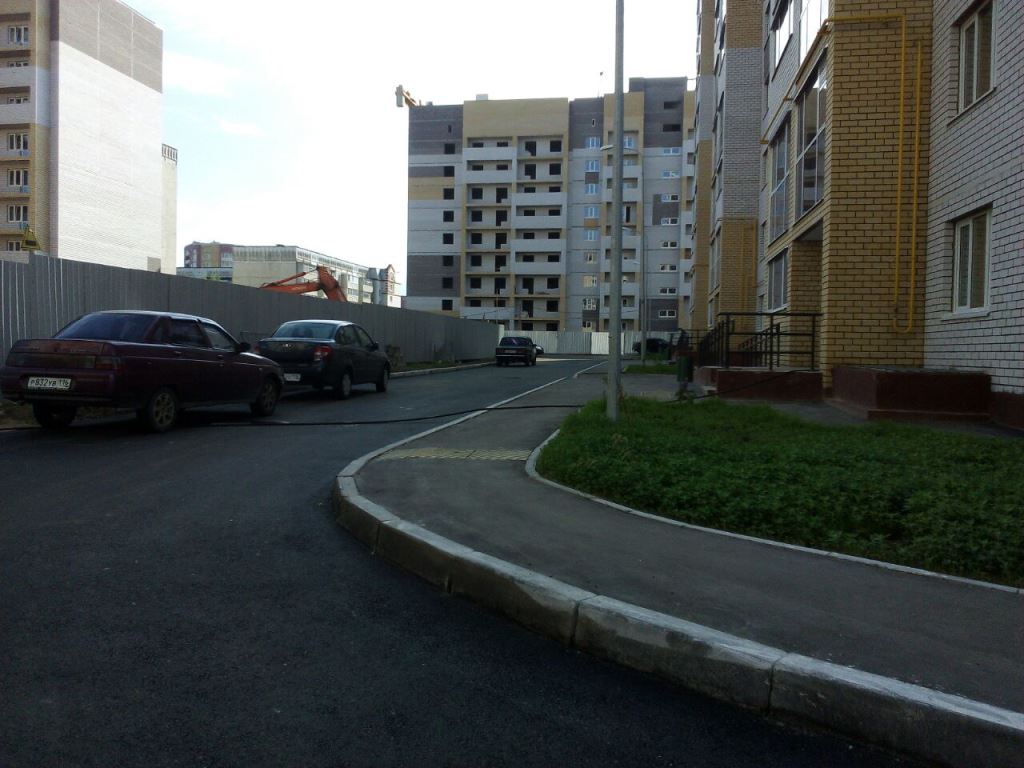 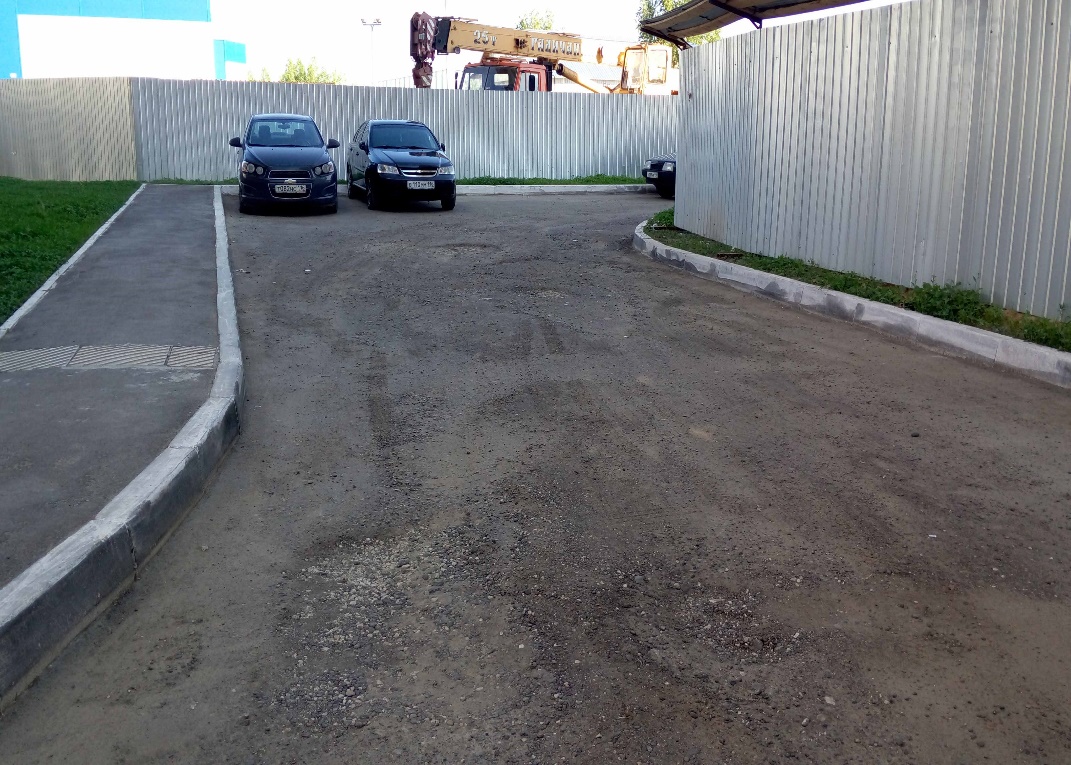 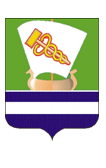 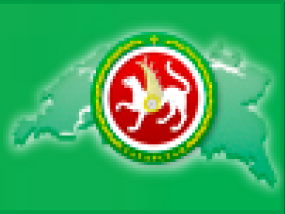 подземный переход, станция Обсерватория
До
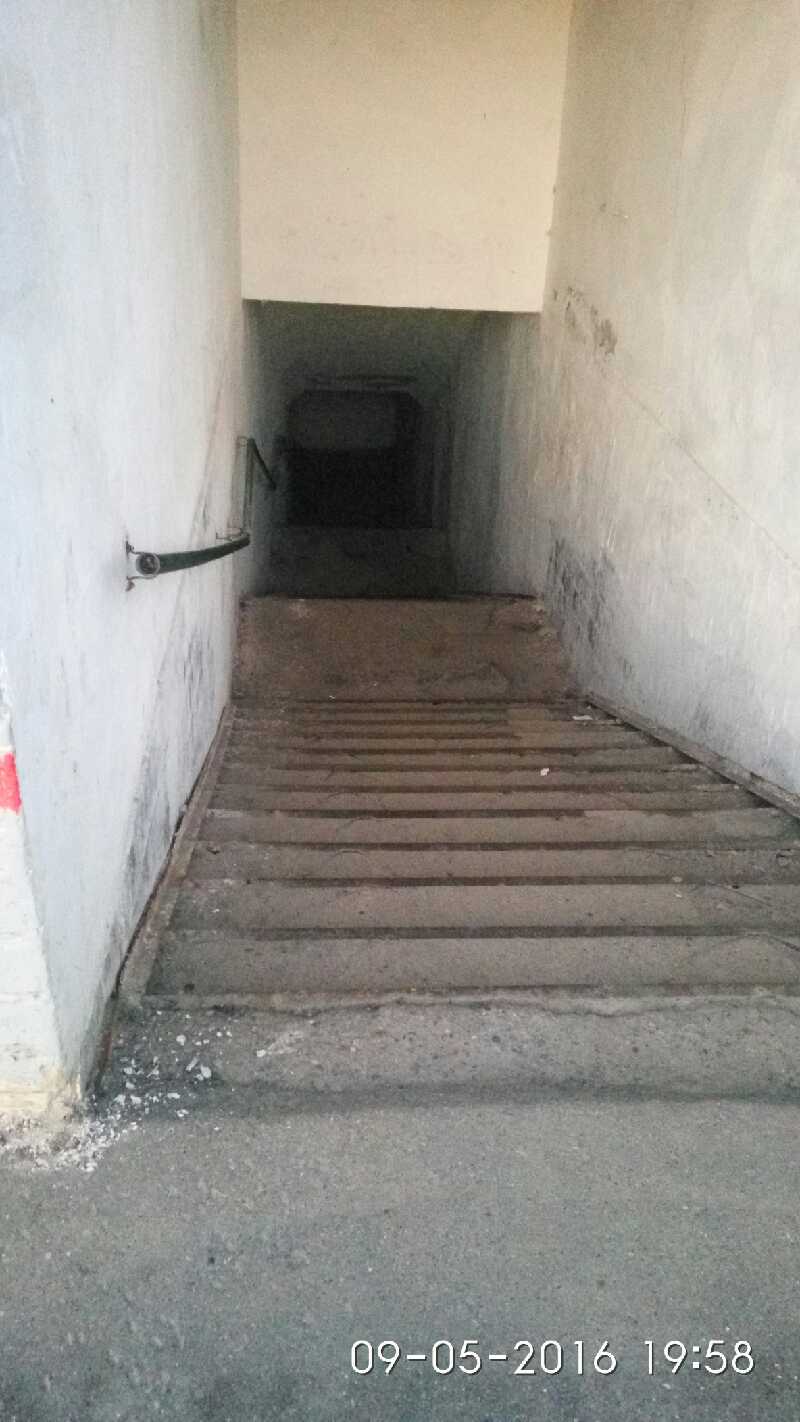 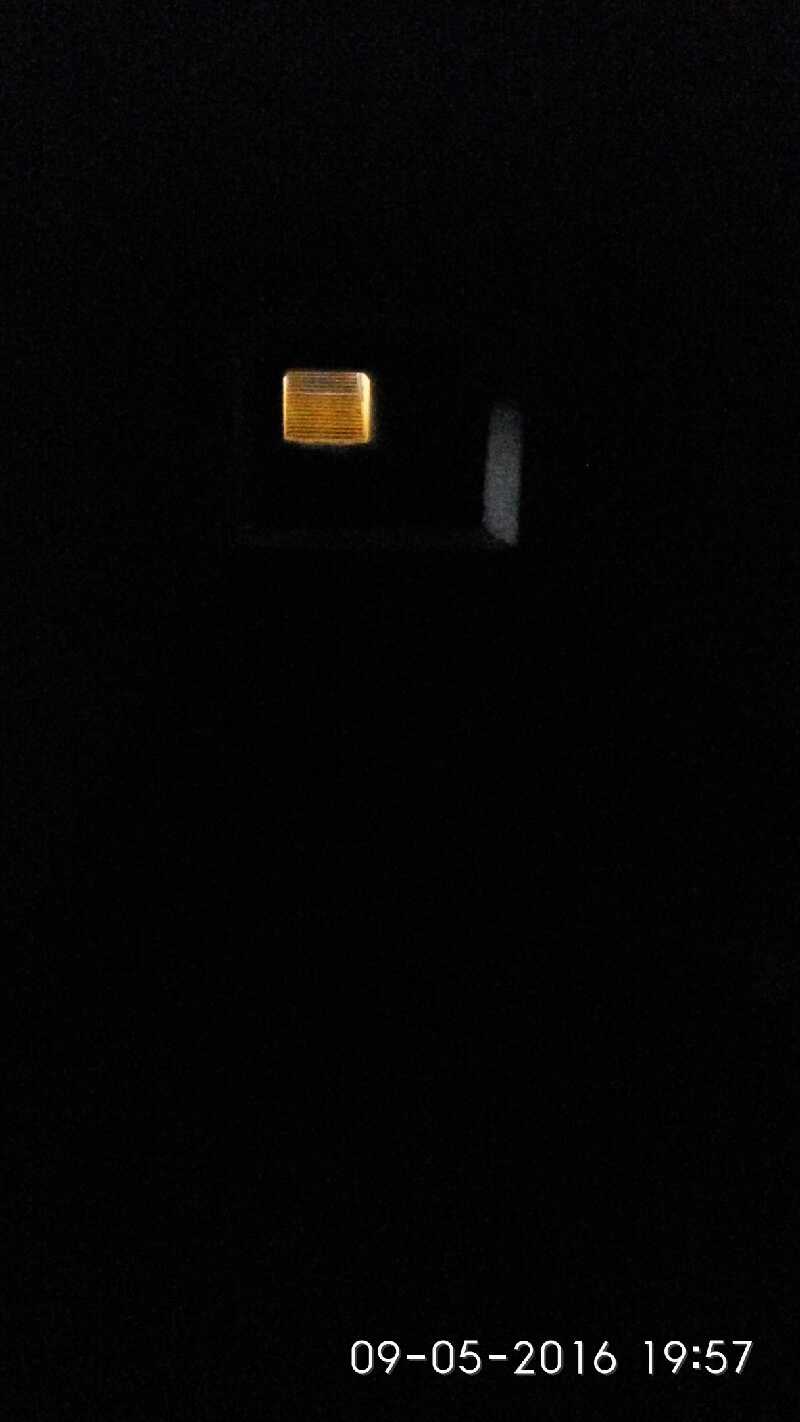 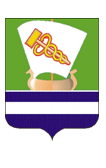 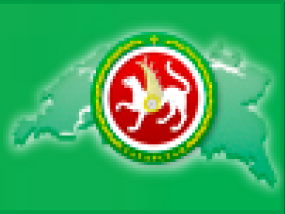 с. Б.Ключи
После
До
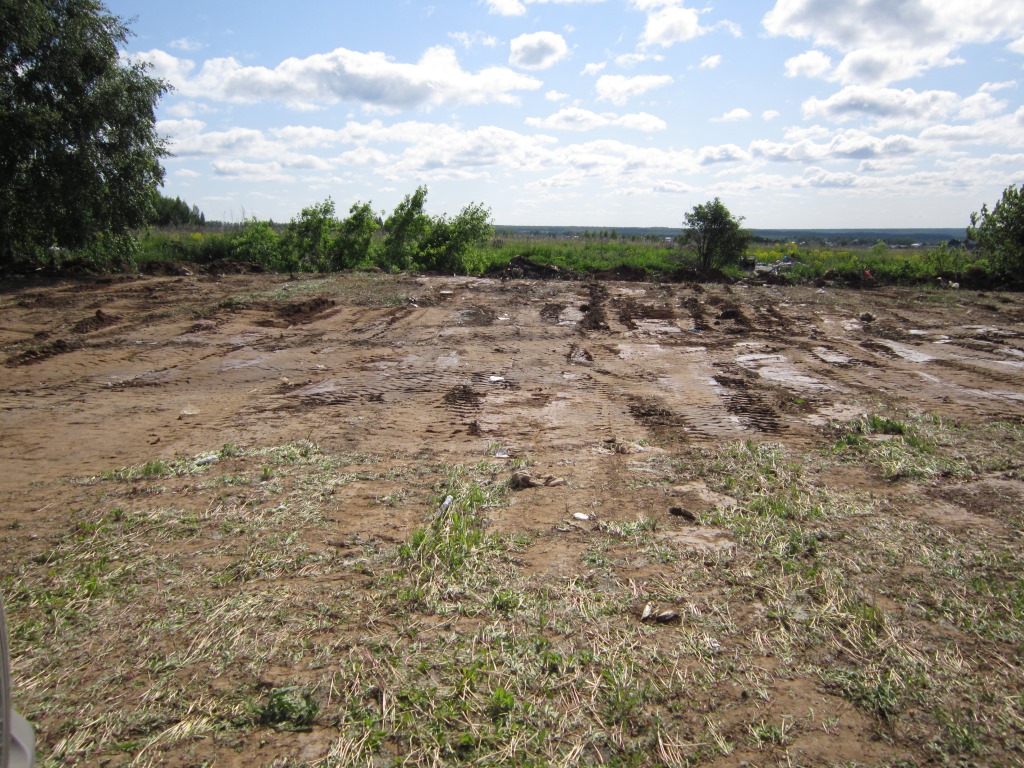 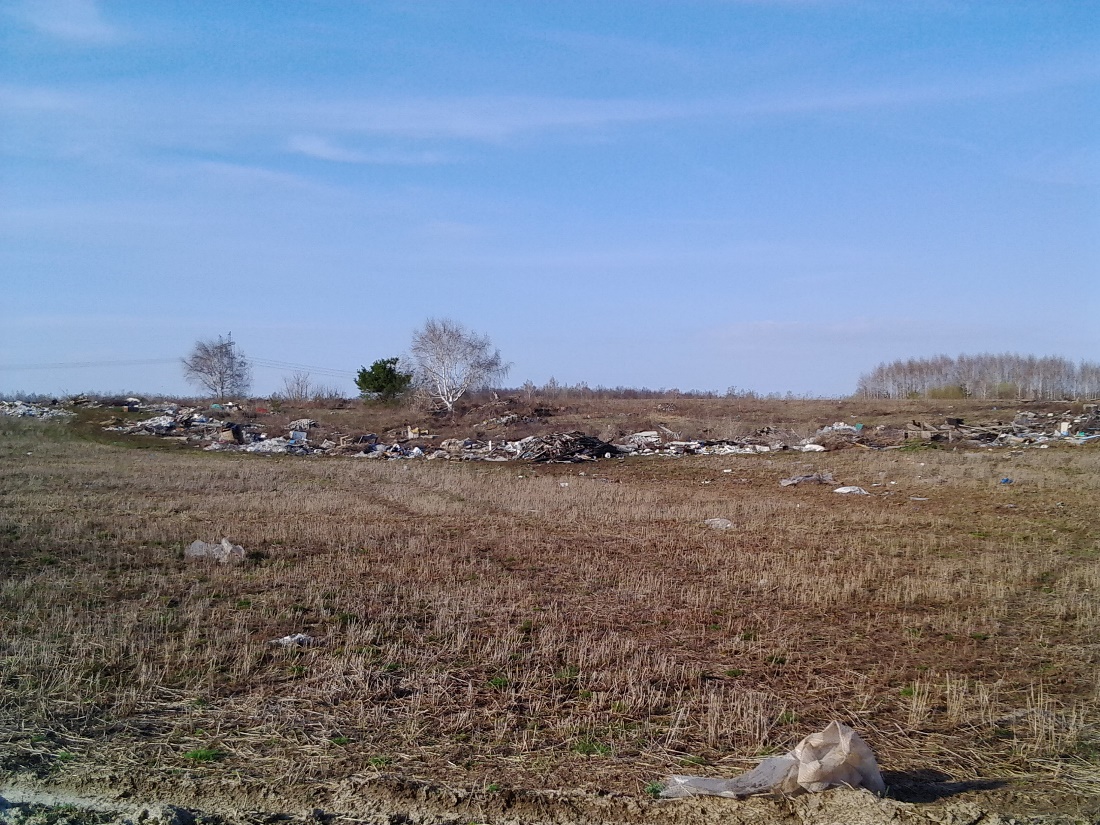 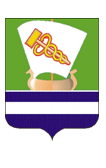 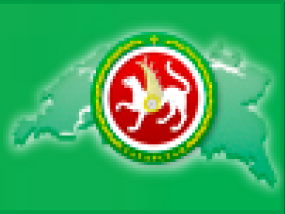 С.Ильинское
После
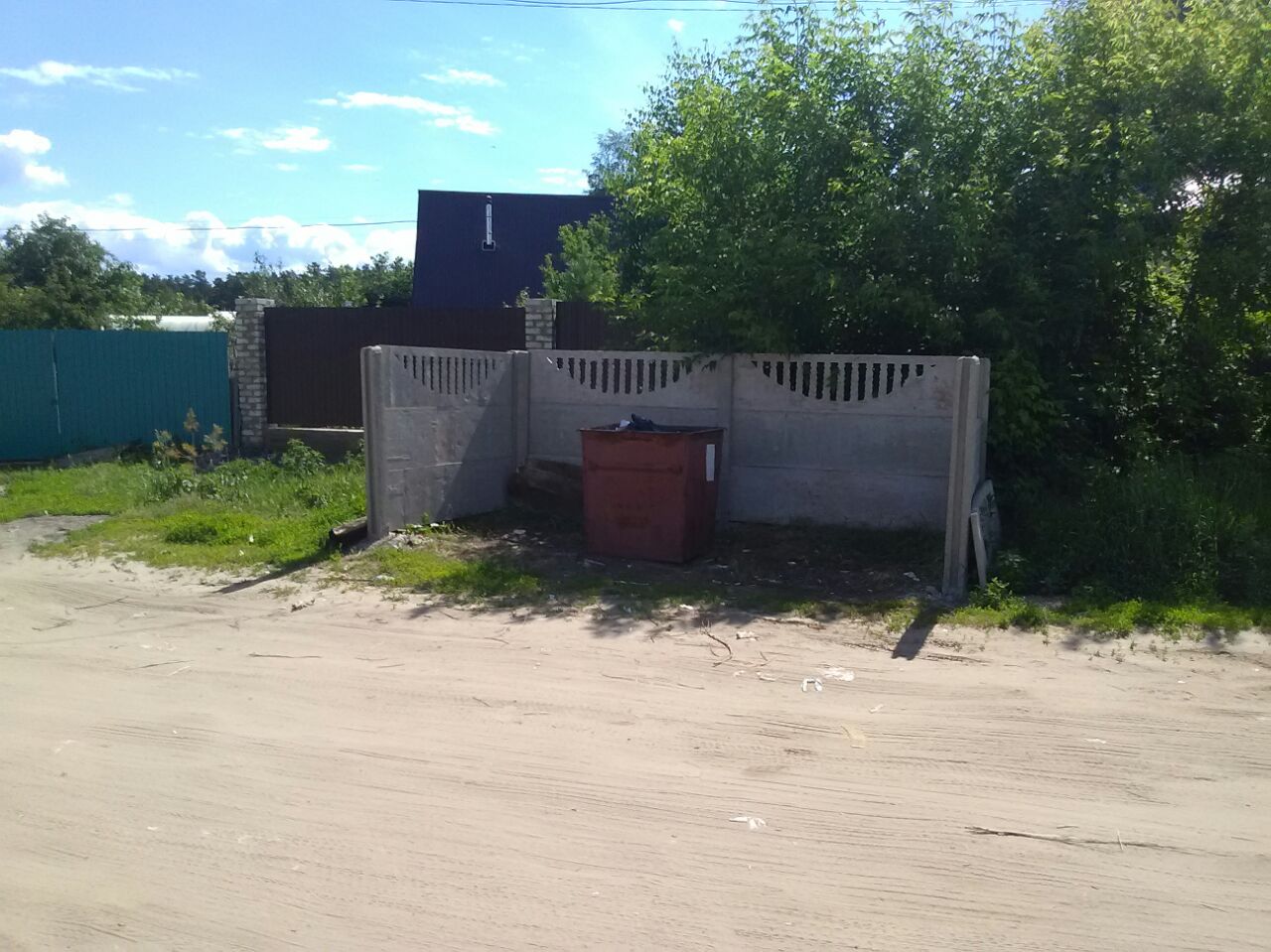 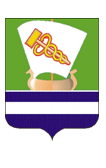 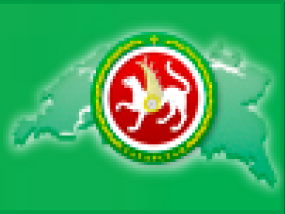 ул.Норкина
После
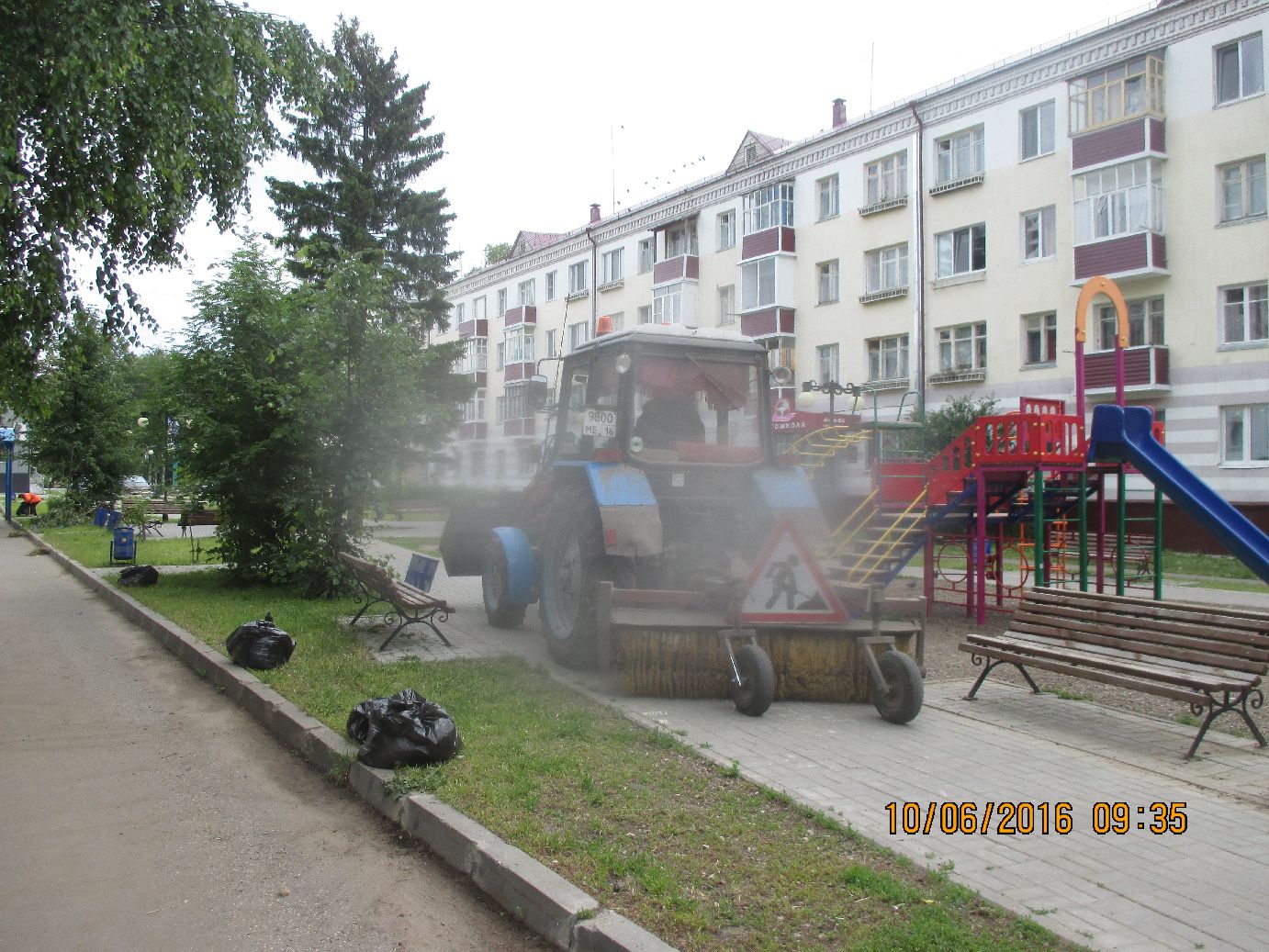 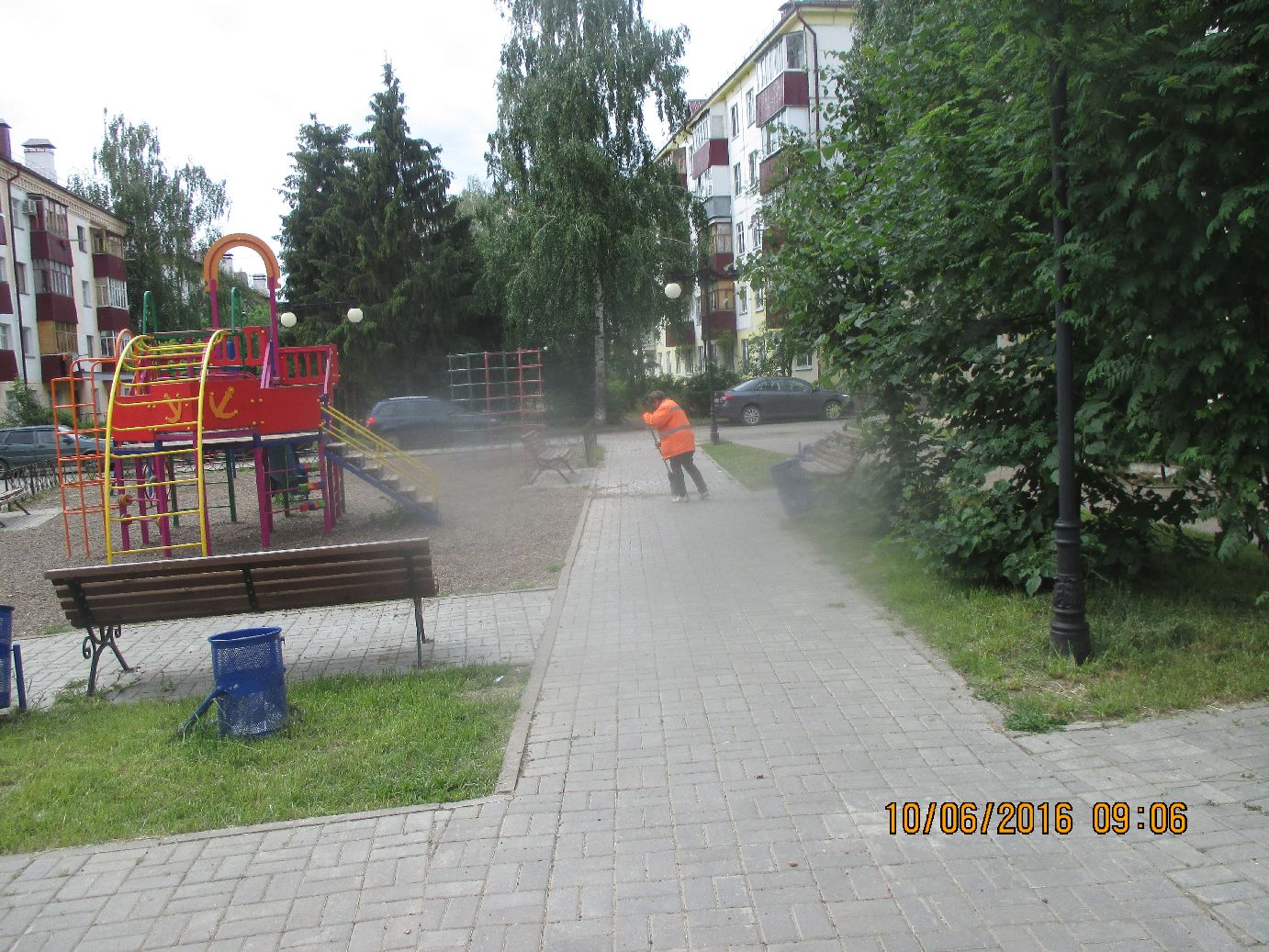 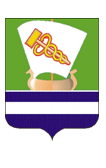 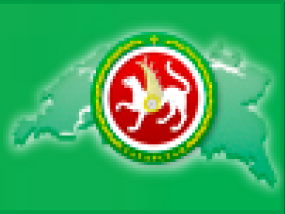 ул.Подгорная
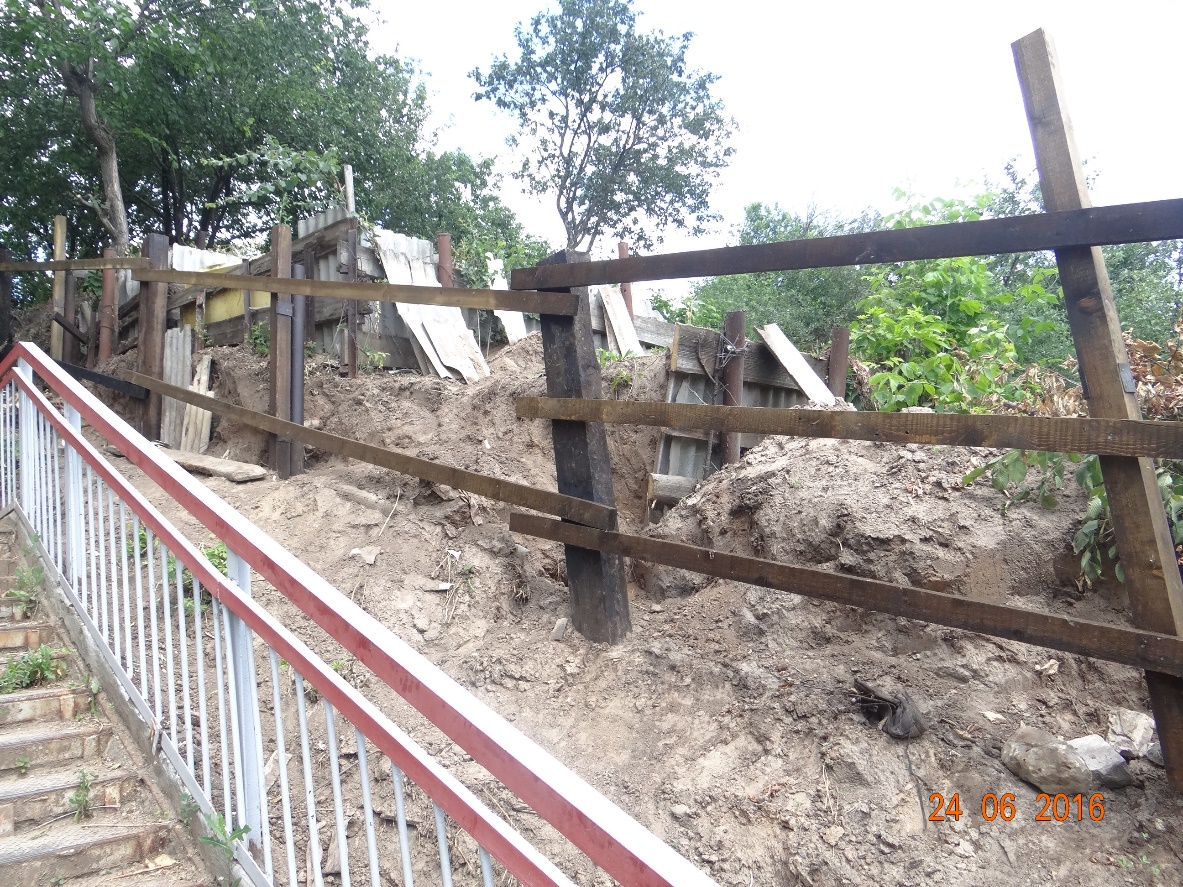 До
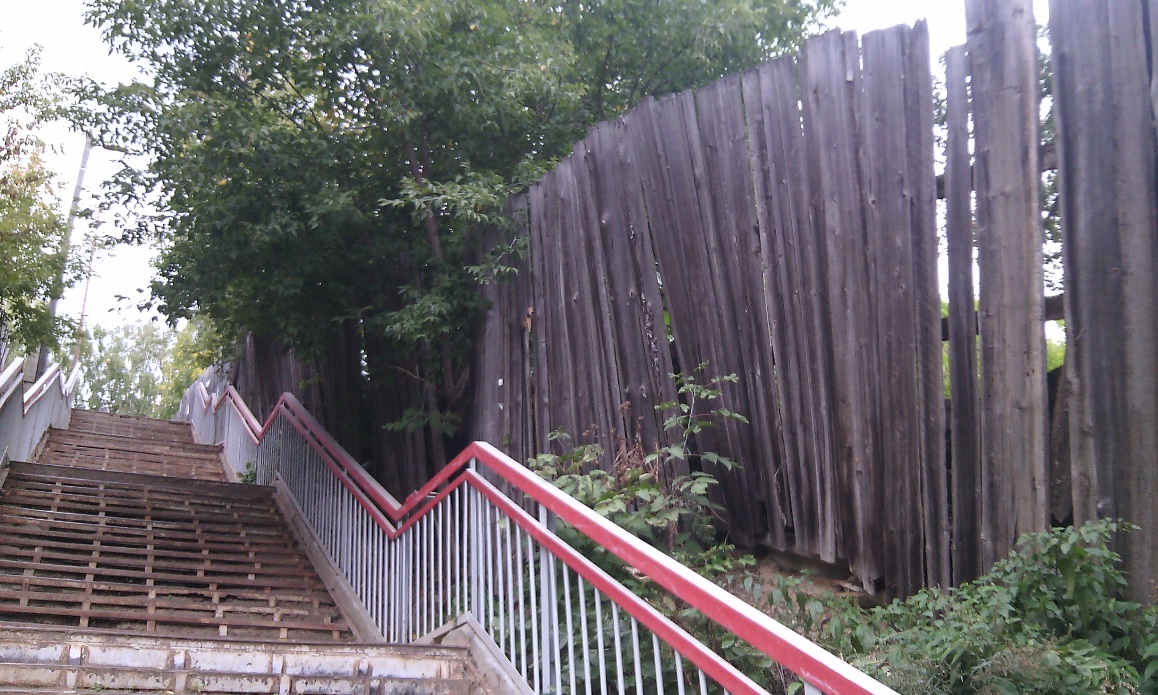 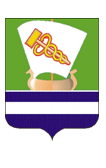 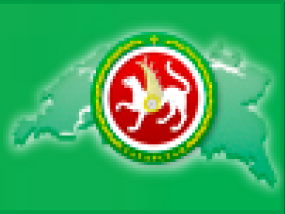 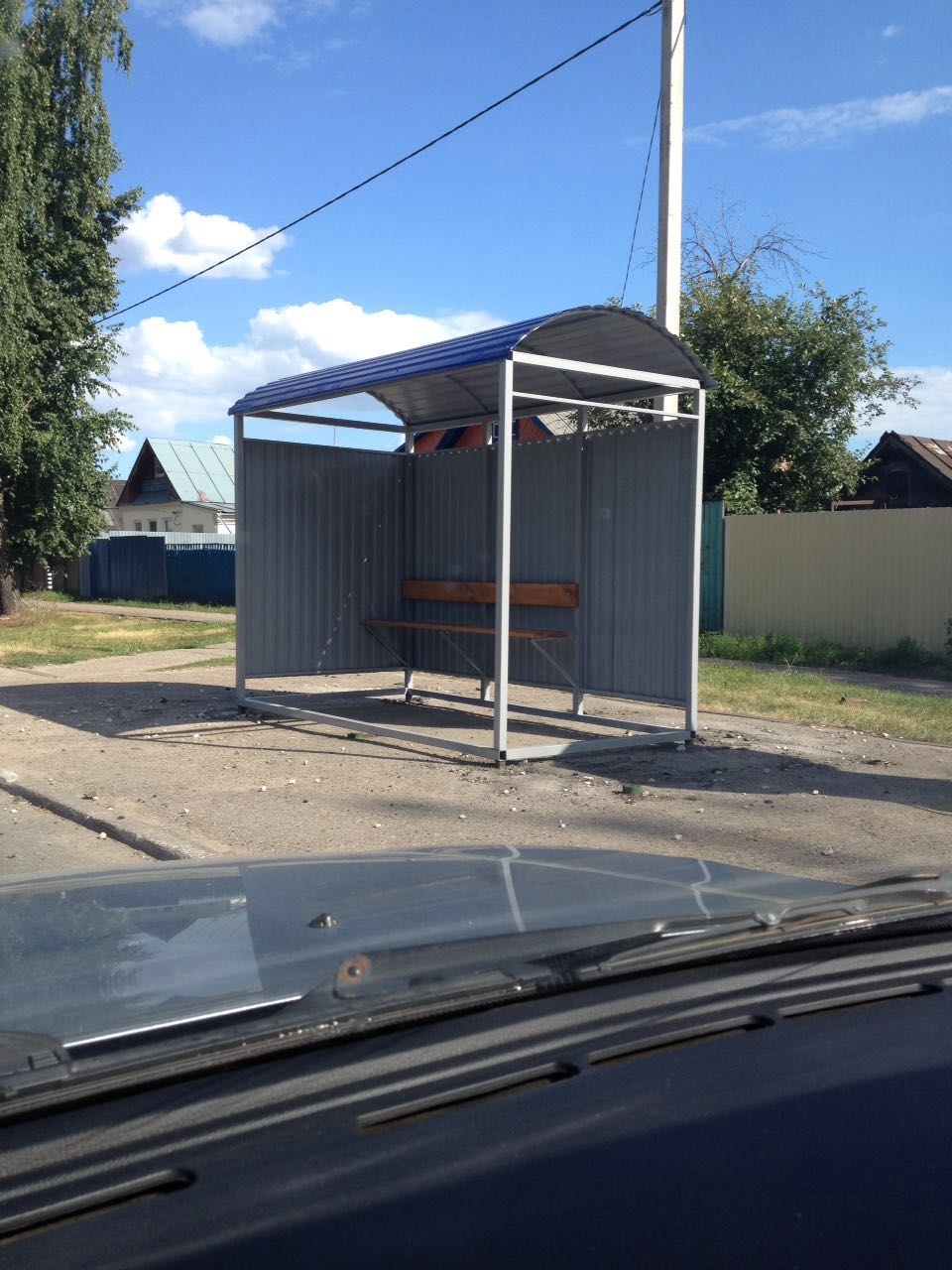 Остановка Октябрьская
после
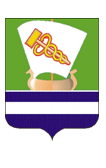 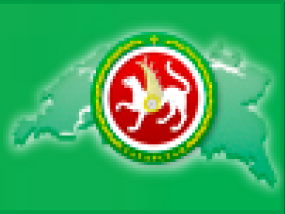 пос. Гари
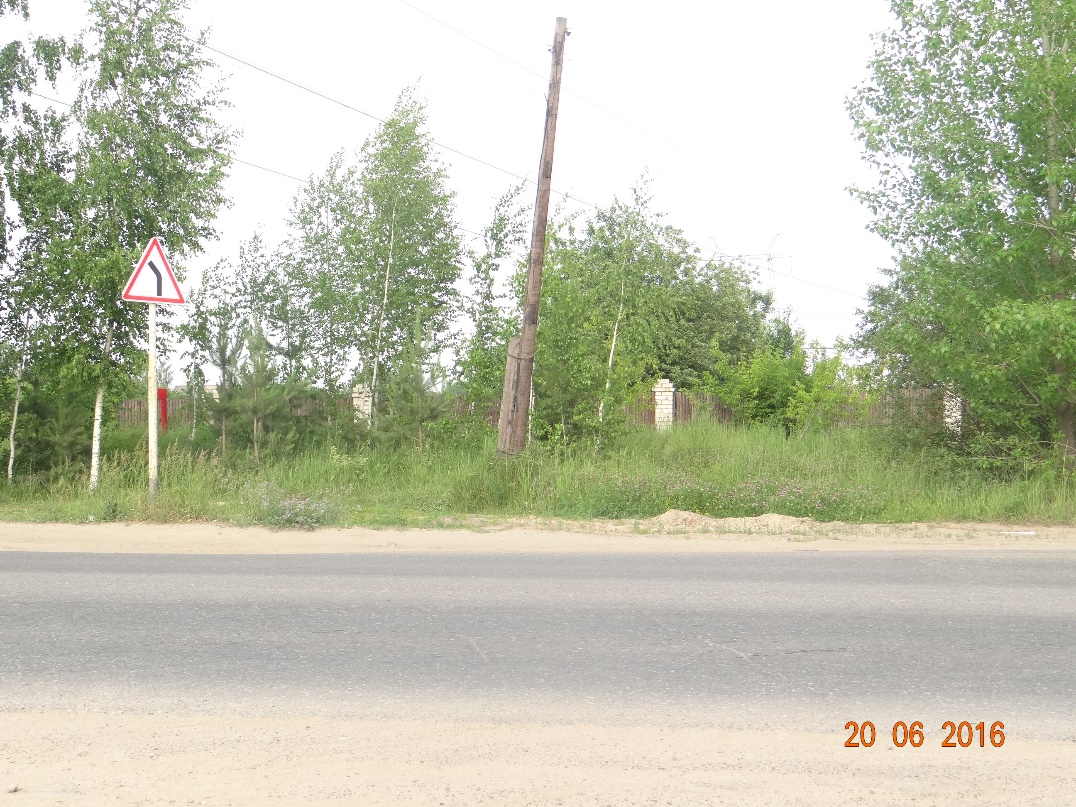 После
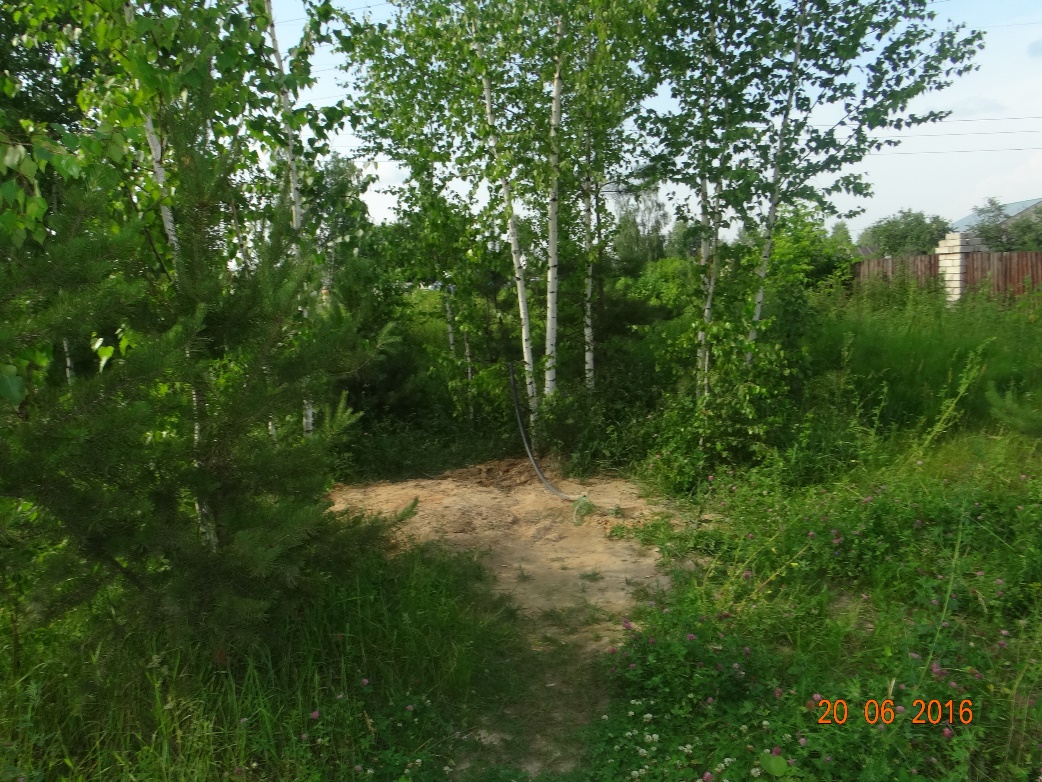 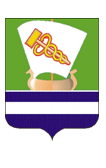 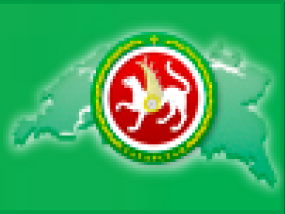 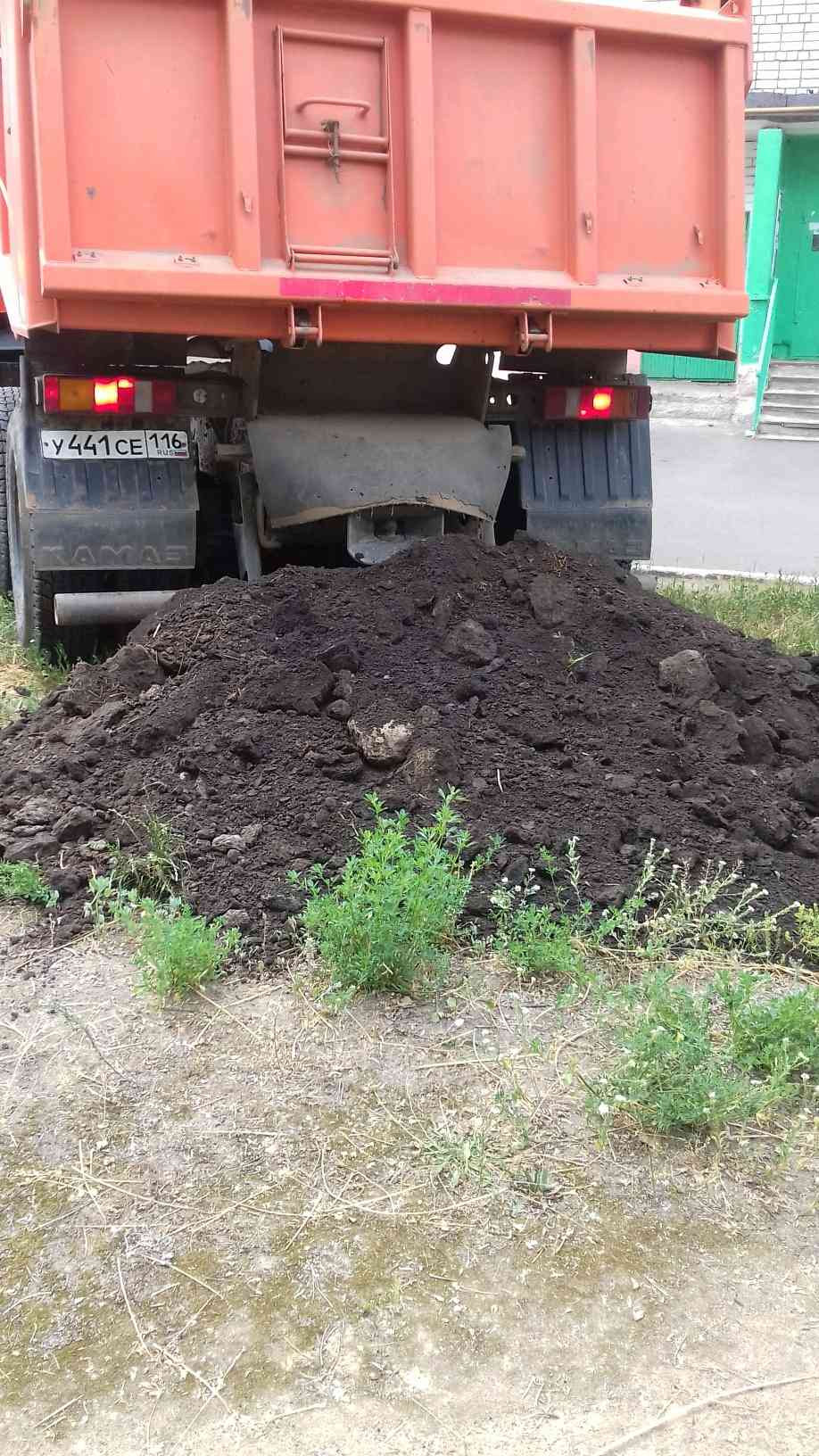 ул.Королева, д.8а
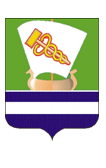 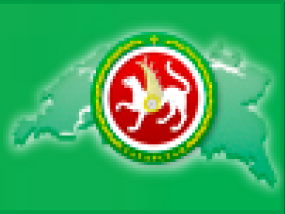 гр. Юсупова  выражает огромную благодарность бригаде скорой помощи приехавшей на вызов 6.06.16 , в 19:18.
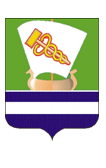 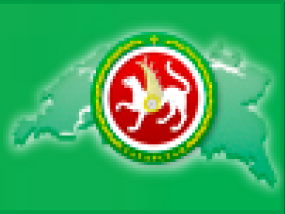 Уважаемый Александр Васильевич!  Я обращалась к вам 30 мая 2016г. с запросом о розыске в архиве информации о моей маме Купцовой Лидии Ивановне. Сегодня мне пришел ответ. Хочу выразить огромную благодарность вашим сотрудникам: Яковлевой Марьям Николаевне и др. за оперативность и понимание.
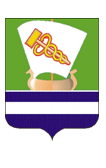 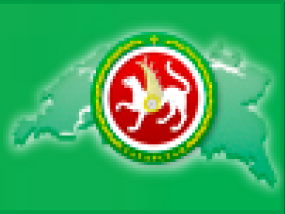 Спасибо за внимание!